일본어와 일본문화
일본의 대중문화의 특징
김도혁, 22001963, 일본어일본학과
목차
우리가 일본을 연구 해야 하는 이유
대중문화의 정의
일본의 대중문화-애니메이션
일본의 대중문화- 스모
일본의 대중문화- 만화
일본의 대중문화- 하나미
일본의 대중문화- J-POP
우리가 일본을 연구해야 하는 이유
일본의 문화 조사                     
                     일본 전문가로서의 의무,  일본인의 생활 모습 이해 가능.
대중문화란?
대중문화(大衆文化): 
 특정 사회, 계층을 넘어 모든 대상이 즐길 수 있는 것
例） 드라마, 가요, 영화 등
일본의 대중문화- 애니메이션
일본 애니메이션（アニメ）:
보통 일본 애니메이션을 ‘아니메’로 호칭
전 세계적으로 많은 영향 끼침.
대표적인 제작사:  도에이 동화(東映アニメーション), 무시 프로덕션(虫プロダクション), 스튜디오 지브리(スタジオジブリ)
일본 애니메이션의 시작
일본 애니메이션의 시작
시모카와 오텐(下川凹天), 고우치 준이치(幸內純一), 기타야마 세이타로(北山清太郎)

                               


일본 애니메이션의 선구자
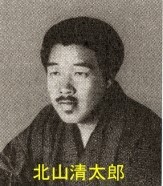 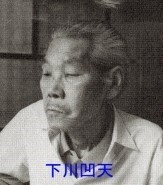 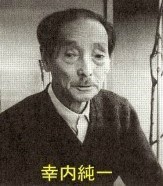 최초의 일본 애니메이션
1917년, 일본 애니메이션 선구자들에 의해 만들어짐

•<문지기 이모카와 무쿠조>   •<해나와헤코나이 명검이야기>   • <원숭이와 게의 전투>
    (시모카와 오텐  作)                        (고우치 쥰이치 作)                     (키타야마  세이타作)
                                    
                                          최초의 일본 애니메이션
일본 애니메이션의 성장
패망 이후,  도에이 동화의 탄생(1955)과 테즈카 오사무의 등장
도에이의 첫 작품  <새끼 고양이의 낙서> 발표
최초의 극장 애니메이션 <백사전> 등장 
뒤이어 <신밧드의 모험>, 
 <개구쟁이 왕자의 왕뱀 퇴치> 가 대중적 인기多
              일본 애니메이션 산업화의 주춧돌 역할
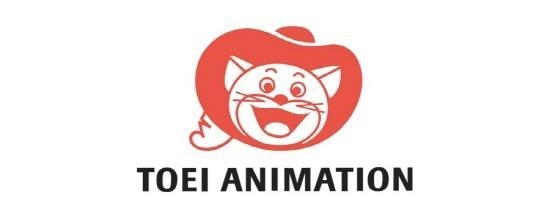 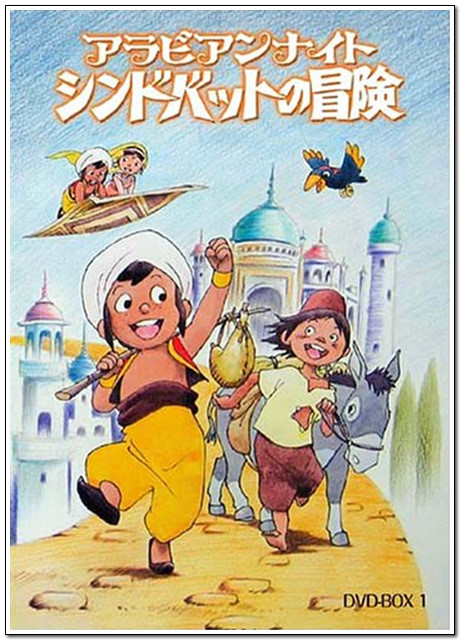 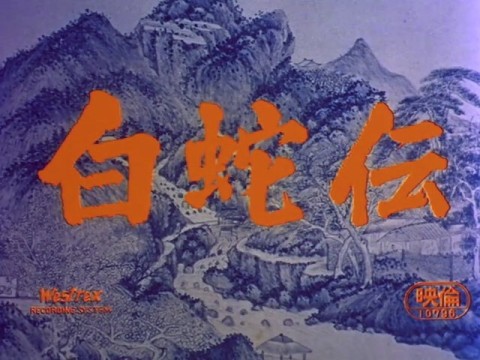 1960년, 테즈카 오사무에 의해 <무쇠팔 아톰>의 탄생 (당시 사회성 반영)     











 이후 공상과학물에 지대한 영향 끼침
일본 애니메이션 산업 경쟁력 있는 작품모델
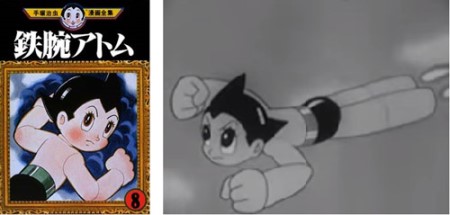 ‘아니메’의 부흥, 그리고 스튜디오 지브리
1970년 중반,  반전의 계기 맞이--- <우주전함 야마토> 시리즈 출몰 後
‘오타쿠’문화 발생
70년대의 아니메 부흥 선도 역할: 건담을 비롯한 SF 장르
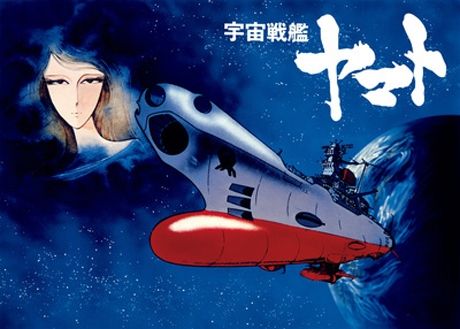 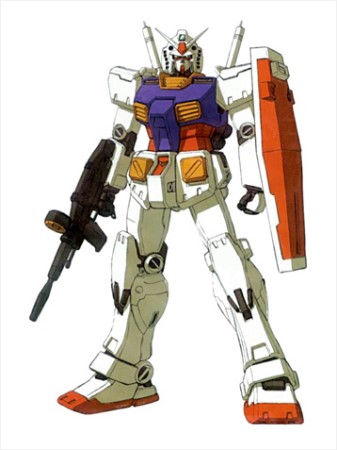 80년대: 극장용 애니메이션 급팽창
미야자키 하야오, 타카하타 이사오 중심
스튜디오 지브리 설립






  

  
        TV 애니메이션                                                                                                                                     <바람계곡 나우시카>                   
      <미래소년 코난>
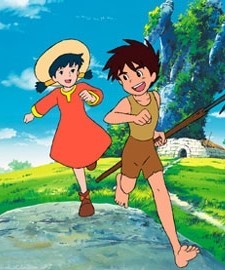 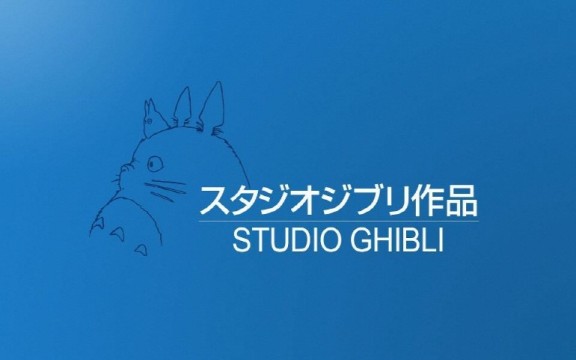 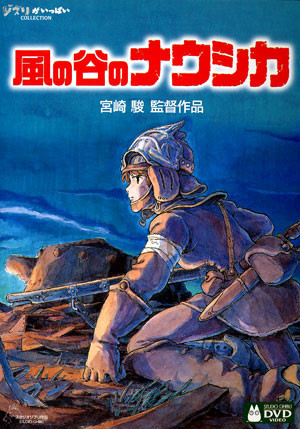 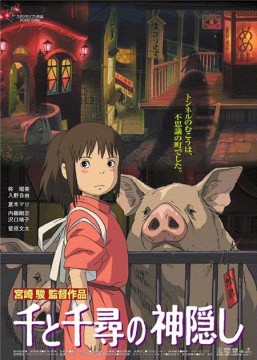 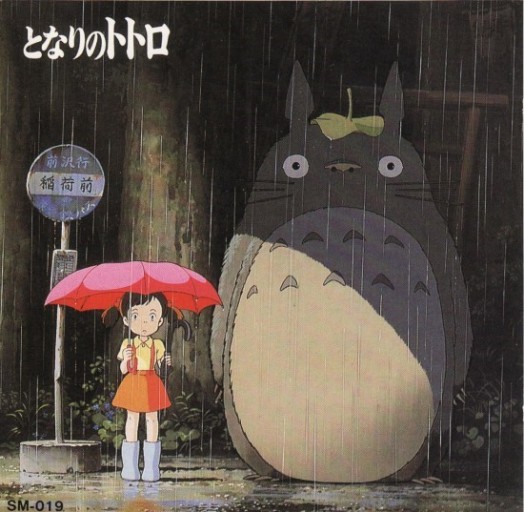 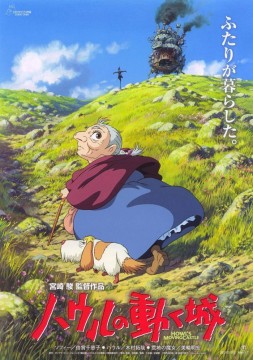 일본의 대중문화-만화(漫画、まんが)
일본어로 ‘만화’ 라는 뜻

중국의 ‘마음대로 그린다’ 에서 명칭 기원
만화의 역사
1947년, 데즈키 오사무의 <<신보물섬>> , 전후(戦功) 만화의 시작점
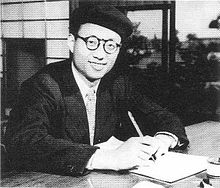 1950년대 <<소년 선데이>>, <<소년 매거진>> 등 출간
       일본 만화 산업: 대본소          잡지 중심 재편
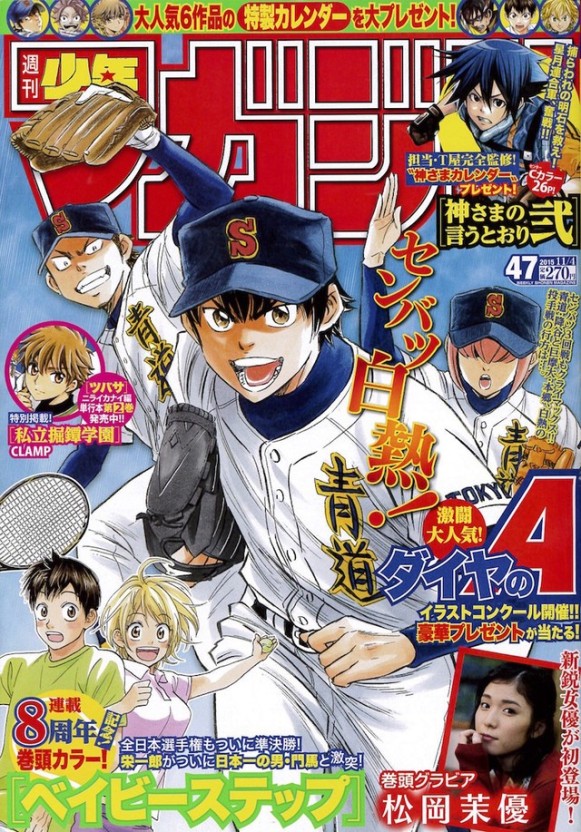 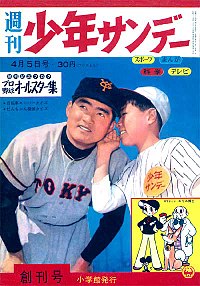 <<소년 선데이>>                                                     <<소년 매거진>>
일본의 대중 문화- 스모(相撲)
일본의 국기(国技)
두 사람이 서로 맞잡고 넘어뜨리거나, 지름 4.6m의 씨름판 밖으로 밀어내거나 하며 힘과 기술을 겨루는 스포츠 
리키: 스모의 씨름꾼
도효:  씨름하는 장소
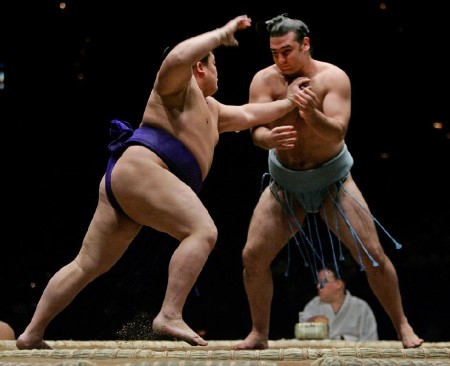 스모의 유래
본래 신토의 의식 
    신의 경의 표하기 위한 엄격한 예의범절 존재

기기문학의 기술– 오즈모의 기원: 힘겨루기(치카라쿠라베)
일본의 대중문화- 하나미(花見)
귀족들이 즐기는 행사가 그 기원

나라시대: 매화를 감상하는 관습  헤이안 시대: 벚꽃 감상
사가 천왕이 처음 본 꽃 : 벚꽃이라 알려짐
 (겐지모노가타리, ‘가엔’편에 기록)
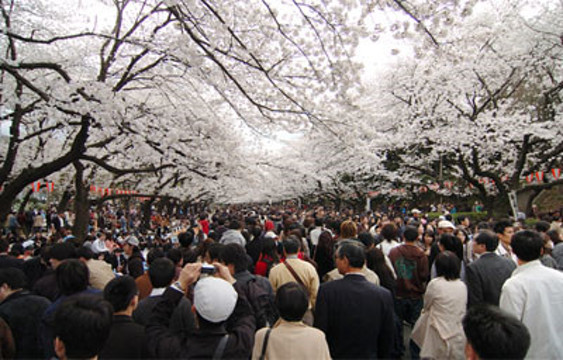 지브리 애니메이션: https://youtu.be/Gu7pQiCi7uk

스모: https://youtu.be/eToaBJ-X2D4

하나미:  https://youtu.be/qZZRgNJ9TBo
감사합니다!